My dream house
By Mara Grubišić
Where is it?
It would be in the suburbs.
It is big.
It is for one person.
It is expensive and luxurious.
What has it got?
It has a  big,beautiful garden,full of flowers.
It has a driveway.
It is overlooking the sea.
A view from the balcony
This is one beautiful balcony which has a look on the sea.
My room
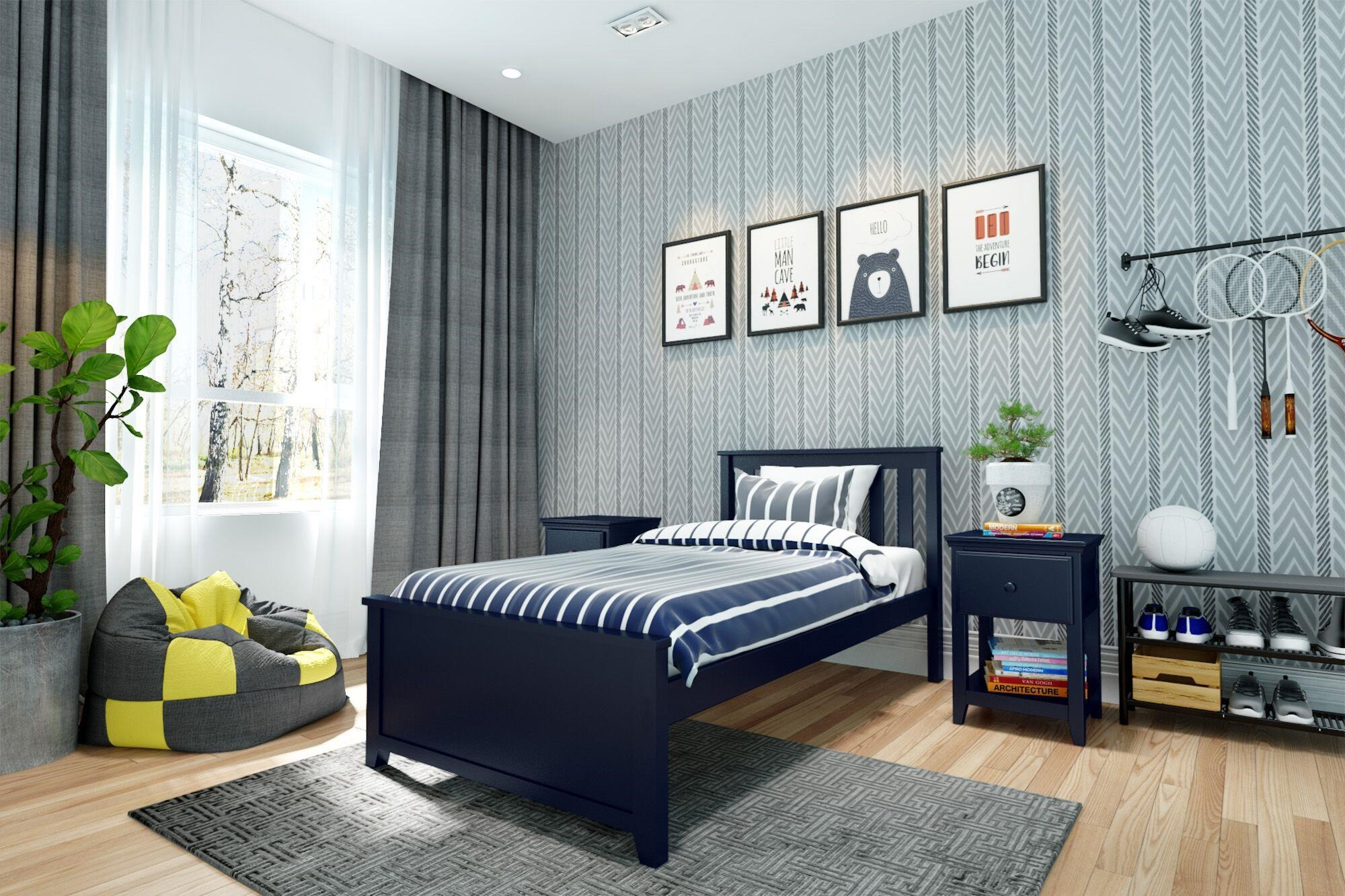 There is a single bed.
There is a window with grey curtains. 
There is a bedside cabinet next to the bed.
There are 4 pictures on the wall.
My room is great!
Sources
https://www.google.com/search?q=samostojece+kuce+na+moru&oq=&aqs=chrome.2.35i39i362l8.549435j0j7&sourceid=chrome&ie=UTF-8
https://www.google.com/search?q=rooms+with+single+bed&sxsrf=AJOqlzWsSURM-ALZpk2CEAg95_BmC0dzZA:1673709489596&source=lnms&tbm=isch&sa=X&ved=2ahUKEwiqi9bcrcf8AhWC7aQKHWthClEQ_AUoAXoECAEQAw&biw=1536&bih=696&dpr=1.25
THANKS FOR LISTENING!
GOODBYE!